Simple probability
Mathematics for GCSE Science
LO: Understand simple probability
A probability is a number that tells you how likely something is to happen.
It is useful in determining the likelihood of an event, as well as determining potential risk.
Over the course of this presentation, we will discuss the topics of simple probability, including experimental probability, expected frequency and relative frequency.
Probability
The probability of an outcome is a number, which can lie anywhere between
0
1
impossible
certain
We can express this number as ...
a decimal
a fraction
a percentage
0.5
50%
Probability
You can calculate probability of an outcome using a formula, as long as all outcomes are equally likely.

You could use this formula to calculate probability for the event of rolling an ordinary dice. However, if the dice was loaded so it was more likely to come up 6, then it would not be appropriate to use this formula.
Or put another way, the probability of an outcome is the number of favourable outcomes, divided by the total number of outcomes.
Probability
When we roll a dice once, there are a total of 6 possible outcomes. There are 3 ways of getting an even number. Therefore, the probability of getting an even number in the event of a dice roll is:
it can also be expressed as 0.5 or 50%.
Probability in practice
On a popular TV game show, contestants must collect gold stars. 

Matt, one of the contestants, is blindfolded, and must pick out one item from the bag on the left. In it there are 5 poisonous snakes and only one gold star. 
If he selects an item at random, what are the chances of it being the gold star?
There are 6 items, so 6 total possible ways.
There is only one gold star, so 1 way this outcome can happen ...
= 17%, 0.17
Simple probability
Magical Trevor relies on chance for the success of his card tricks. He asks an audience member to pick a card randomly from the pack (there are 52 cards in the pack). If he then guesses the card randomly, what is the probability of him getting it right?
There is 1 way in which the preferred outcome can happen, and 52 potential different ways altogether
Relative frequency
Relative frequency
A very busy station carries out a survey of its train arrival times over the course of a day, where 20 trains are expected.

Out of the first 10 trains, 2 are late. 
What is the relative frequency of trains being late?
2 out of 10 trains are late
Relative frequency
Out of the next 190 trains, 48 are late. 
What is the relative frequency of late trains for the whole day?
50 out of 200 trains are late
Expected frequency
We would expect 14 trains to be late
Experimental probability
Experimental probability
An experimental cream is being tested on 800 mice. It cures eczema in 550 of the mice. However it causes the 250 remaining mice to suffer from insomnia, and 50 of these develop conjunctivitis.

What is the probability of the cream curing eczema on a lab mouse? 
If a mouse is not cured, what is the experimental probability of them not developing conjunctivitis?
550 mice were cured out of 800
Experimental probability
An experimental cream is being tested on 800 mice. It cures eczema in 550 of the mice. However it causes the 250 remaining mice to suffer from insomnia, and 50 of these develop conjunctivitis.

What is the probability of the cream curing eczema on a lab mouse? 
If a mouse is not cured, what is the experimental probability of them not developing conjunctivitis?
50 mice developed conjunctivitis out of the 250 that weren’t cured
Summary
Some questions to try from Exampro
GCSE Maths F
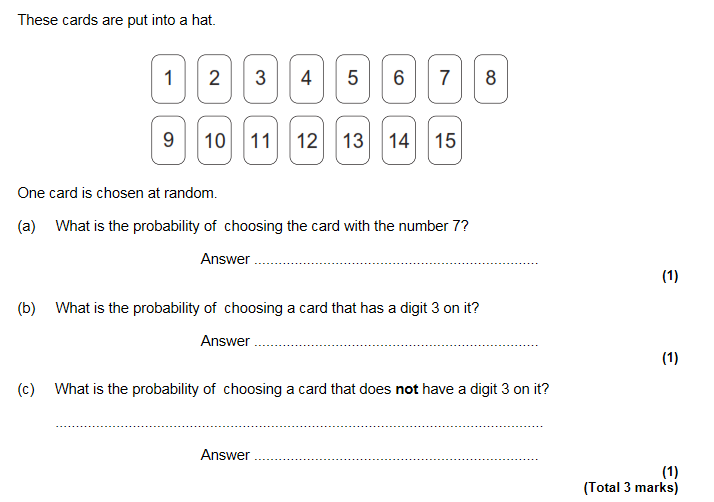 GCSE Maths F
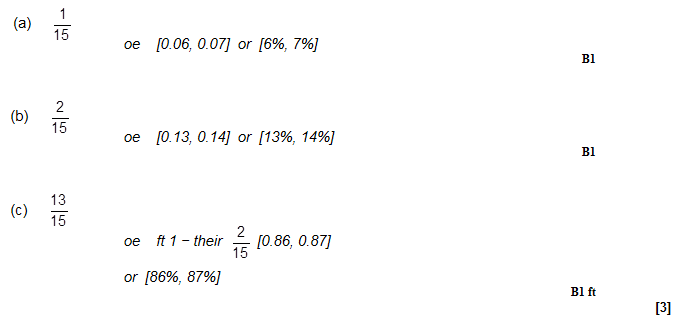 GCSE Maths F
GCSE Maths F
GCSE Biology sample assessment materials
GCSE Biology sample assessment materials
GCSE Biology sample assessment materials
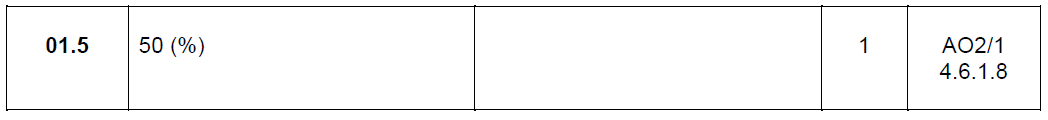